The Django Web Application Framework
zhixiong.hong
2009.3.26
Outline
Overview
Architecture
Modules
Example
Links
Outline
Overview
Architecture
Example
Modules
Links
Web Application Framework
Define
“A software framework that is designed to support the development of dynamic website, Web applications and Web services”(from wikipedia)  
The ideal framework 
Clean URLs
Loosely coupled components
Designer-friendly templates
As little code as possible
Really fast development
Web Application Framework(cont..)
Ruby
Ruby on Rails (famous, beauty) 
Python
Django, TurboGears, Pylons, Zope, Quixote,web2py(simple)
 PHP
CakePHP, CodeIgniter, PRADO, ThinkPHP,QeePHP (poor performance)
Others
Apache, J2EE,  .NET...(complex)
Web Application Framework(cont..)
Comparsion
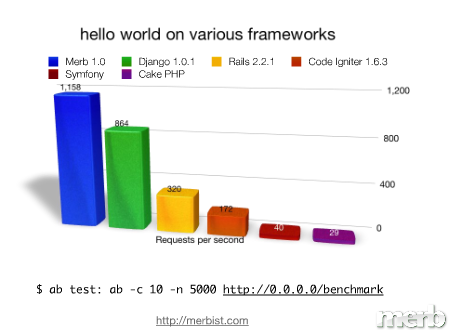 What a Django
“Django is a high-level Python web framework that encourages rapid development and clean, pragmatic design.”
Primary Focus
Dynamic  and database driven website
Content based websites
Django History
Named after famous Guitarist “Django Reinhardt”
 Developed by Adrian Holovaty & Jacob Kaplan-moss
 Open sourced in 2005
1.0 Version released Sep.3 2008, now 1.1 Beta
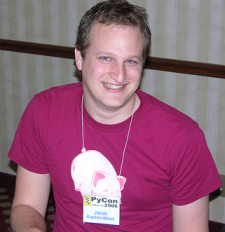 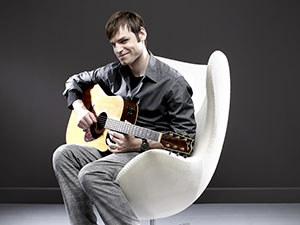 Why Use Django
Lets you divide code modules into logical groups to make it flexible to change
 	MVC design pattern (MVT)
 Provides auto generated web admin to ease the website administration
 Provides pre-packaged API for common user tasks
Provides you template system to define  HTML template for your web pages to avoid code duplication
 	DRY Principle
 Allows you to define what URL be for a given Function
 	Loosely Coupled Principle
 Allows you to separate business logic from the HTML 
	Separation of concerns
 Everything is in python (schema/settings)
Outline
Overview
Architecture
Modules
Example
Links
Django as an MVC Design Pattern
MVT Architecture:
 Models
	 Describes your data structure/database schema
 Views
		Controls  what a user sees
 Templates
		How a user sees it
 Controller
		The Django Framework
		URL dispatcher
Architecture Diagram
Brower
Template
URL dispatcher
View
Model
DataBase
Model
Brower
Template
URL dispatcher
View
Model
DataBase
Model Overview
SQL Free
ORM
Relations
API
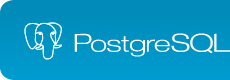 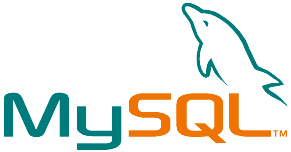 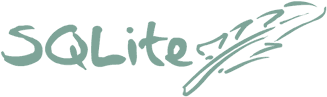 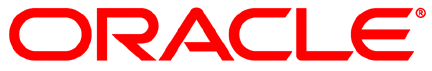 Model
class Category(models.Model):
name = models.CharField(max_length=200)
slug = models.SlugField(unique=True)
class Entry(models.Model):
title = models.CharField(max_length=200)
slug = models.SlugField(unique=True)
body = models.TextField()
data = models.DateTimeField(default=datetime.now)
categories = models.ManyToManyField(Category)
python manage.py    syncdb
Model  API
>>> category = Category(slug='django', name='Django')
>>> category.save()
>>> print category.name
u'Django'
>>> categories = Category.objects.all()
>>> categories = Category.objects.filter(slug='django')
>>> categories
[<Category: Category object>]
>>> entry = Entry(slug='welcome', title='Welcome', body='')
>>> entry.save()
>>> entry.categories.add( category[0] )
>>> print entry.categories.all()
[<Category: Category object>]
View
Brower
Template
URL dispatcher
View
Model
DataBase
View
def  entry_list(request):
entries = Ebtry.objects.all()[:5]
return render_to_response('list.html', {'entries': entries})
def entry_details(request, slug):
entry = get_object_or_404(Entry, slug = slug)
return render_to_response('details.html', {'entry': entry})
Template
Brower
Template
URL dispatcher
View
Model
DataBase
Template Syntax
{{ variables }}, {% tags %}, filters  (list.html)
<html>
<head>
<title>My Blog</title>
</head>
<body>
{% for entry in entries %}
<h1>{{ entry.title|upper }}</h1>
{{ entry.body }}<br/>
Published {{ entry.data|date:"d F Y" }},
<a href=”{{ entry.get_absolute_url }}”>link</a>.
{% endfor %}
</body>
</html>
Tag and Filter
Build in Filters and Tags
Custom tag and filter libraries
Put logic in tags
{% load comments %}
<h1>{{ entry.title|upper }}</h1>
{{ entry.body }}<br/>
Published {{ entry.data|date:"d F Y" }},
<a href=”{{ entry.get_absolute_url }}”>link</a>.
<h3>评论: </h3>
{% get_comment_list for entry as comment_list %} 
{% for comment in comment_list %} 
{{  comment.content }}
{% endfor %}
Template Inheritance
base.html         		          index.html
<html>
<head>
<title>
{% block title %}
{% endblock %}
</title>
</head>
<body>
{% block body %}
{% endblock %}
</body>
</html>
{% extend “base.html” %}
{% block title %}
Main page
{% endblock %}
{% block body %}
Content
{% endblock %}
URL Dispatcher
Brower
Template
URL Dispatcher
View
Model
DataBase
URL Dispatcher
urlpatterns = patterns('', 
#http://jianghu.leyubox.com/articles/     
((r'^articles/$', ‘article.views.index'), )

#http://jianghu.leyubox.com/articles/2003/ 
(r'^articles/(?P<year>\d{4})/$', ‘article.views.year_archive'), 

# http://jianghu.leyubox.com/articles/2003/ 12/
(r'^articles/(?P<year>\d{4})/(?P<month>\d{2})/$', 
'article.views.month_archive'), 

# http://jianghu.leyubox.com/articles/2003/ 12/3
(r'^articles/(?P<year>\d{4})/(?P<month>\d{2})/(?P<day>\d+)/$', 'article..views.article_detail'), )
Outline
Overview
Architecture
Modules
Example
Links
Modules
Form
Adminstration interface
Custom Middleware
Caching
Signals
Comments system
More...
Modules:Form
class ContactForm(forms.Form):
subject = forms.CharField(max_length=100)
message = forms.CharField(widget=forms.Textarea)
sender = forms.EmailField()
cc_myself = forms.BooleanField(required=False)
<form action="/contact/" method="POST">
{{ form.as_table}}
<input type="submit" value="Submit" />
</form>
Modules:Adminstration interface
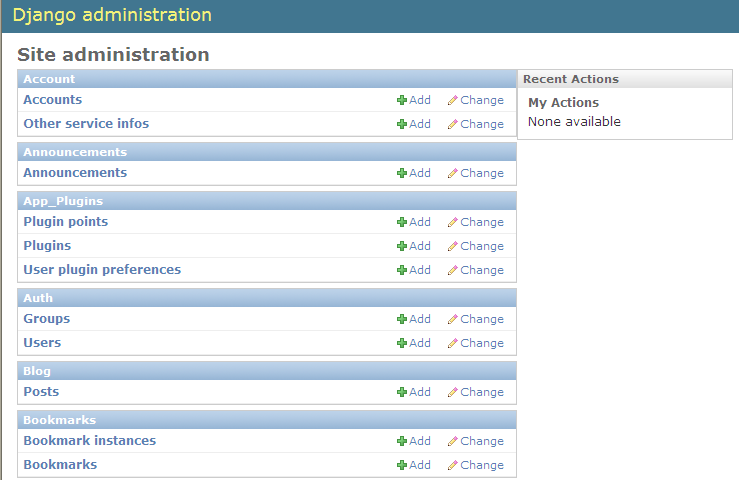 Modules: Custom Middleware
chain of processes
request
response
Common
Middleware
Session
Middleware
Authentication
Middleware
Profile
Middleware
Modules: Caching
Memcached
Database
Filesystem
Local-memory
Dummy
BaseCache
Per-View Caching
template caching
Per-Site Caching
Modules:More...
Sessions
Authentication system
Internationalization and localization
Syndication feeds(RSS/Atom)
E-mail(sending)
Pagination
Signals
Outline
Overview
Architecture
Modules
Example
Links
Example
django_admin startproject leyubbs
modify  setting.py
set database options
append admin app: django.contrib.admin
python manager.py syncdb 
python manager.py runserver 
modify urls.py, append /admin path
Example(cont...)
python manager.py startapp article
add a model
python manager.py syncdb
explore admin page 
inset a record in adminstration interface
add a veiw function
add a url
Outline
Overview
Architecture
Modules
Example
Links
Links: Who Use
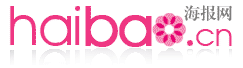 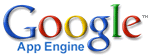 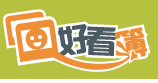 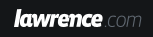 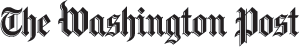 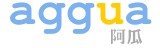 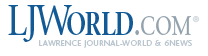 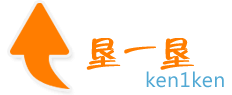 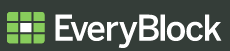 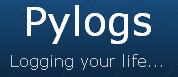 Links: Resource
http://www.djangoproject.com/
    For more information (Documentation,Download and News)
 http://www.djangobook.com/
	A Good book to learn Django
http://www.djangopluggables.com
	A lot of Django Pluggables available online Explore at
http://www.pinaxproject.com/
	Community Development
Thanks (Q&A)
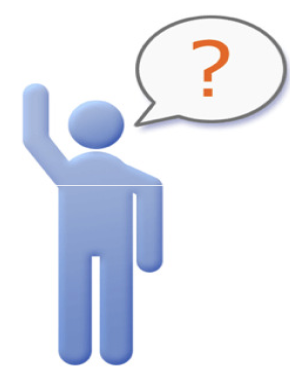